CFP Application Kickoff:What’s New, Updates and Reminders
April 14, 2020
Technology Stuff
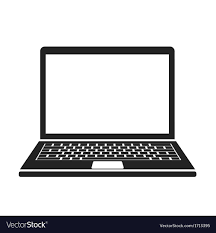 Please mute your microphone

Please turn off your web cam

Ask questions in the chat function

Sessions will be recorded and posted
Future Sessions and Resources
A link to the Session List/Virtual Conference Information document is embedded in the you received on April 9.

This document, as well as resources, templates and guidance referenced during sessions, can be found on the AOE website:
Go to education.vermont.gov
In the left-hand sidebar, click on 
“Student Support”
“Federal Programs Under ESSA” 
“Consolidated Federal Programs”
THANK YOU
We appreciate your flexibility, patience, hard work, honesty, humor and colleagueship.
Topics
A.C.E.

What’s New?

Updates

Reminders
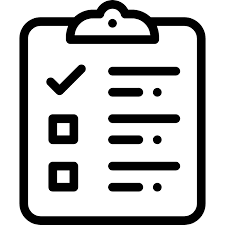 A.C.E.(Annual Cathartic Exercise)
Planning, applying, amending, monitoring…the CFP process can be challenging and frustrating.

Complete this sentence in the comments:

“Sometimes, I would rather _______________ than work on the CFP application.”
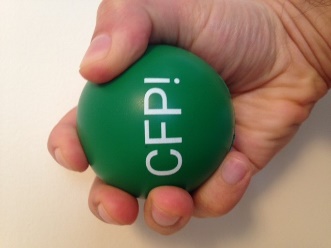 What’s New?
What’s New: The Cavalry
Division Director: Anne Bordonaro

Title I: Kristine Seipel
                Amber Graves

Title II: Megan Kinlock

Title IV: Katy Preston
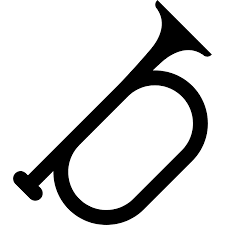 What It Means
Focused, knowledgeable staff

More frequent and clear communication

High-quality and up-to-date resources

Greater positive impact for schools and students

Less risk
What it might feel like…
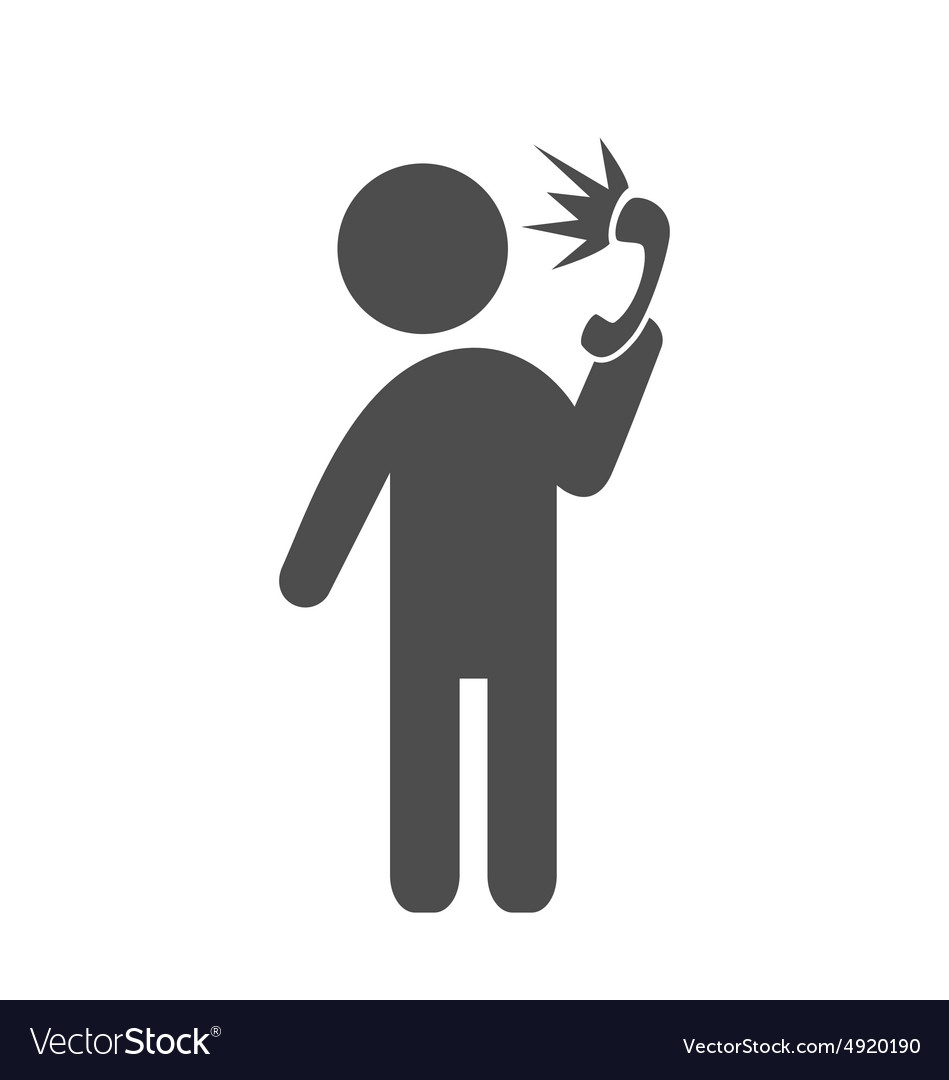 “This was approved last year.”

“This was approved this year.” 

“Another new requirement?”
Opportunity for Improvement
Review of our practices and processes

Review of Federal requirements

Review of other states’ practices

Review of results of past US DOE monitoring
What’s New: The Data Inventory Tool
Data Inventory Tool
Rationale:

To meet federal requirements under ESSA for needs assessments and planning to support fund use
In support of the “Necessary” component of allowability, as described in Federal Uniform Grants Guidance
To help simplify and focus Continuous Improvement Plans
In support of more targeted spending to benefit students and schools
FAQ: Data Inventories and CIPs
Q: Does my LEA need to have approved CIPs before I submit my CFP application for approval?


A: No. For FY21, the CFP Team will review CFP applications regardless of the status of an LEA’s CIPs. Additionally, choosing a corresponding CIP goal for each investment in the CFP application is no longer required.
FAQ: Data Inventories and CIPs
Q: Does my LEA need to submit Data Inventories this year?


A: Yes. Data Inventories are required for all LEAs and at each school that will utilize CFP funds. Only Part II needs be completed for FY21.
FAQ: Data Inventories and CIPs
Q: Our CFP application will not include Title IV investments at School A. Does School A still need to complete the Title IV narrative in Part II of the Data Inventory? 


A: Schools need to complete any section of Part II of the Data Inventory that corresponds to a fund that will be spent at that school. This includes any funds that are consolidated in a Schoolwide Program pool. If Title IV will not be used at a school, it does not need to complete that section of the Data Inventory.
FAQ: Data Inventories and CIPs
Q:  Are Data Inventories approved in advance of the CFP application being reviewed?


A: No. Data Inventories are not approved. LEAs may be prompted, however, to revise and re-upload Data Inventories to better support CFP investments.
What’s “New”: Focused Monitoring
Focused Monitoring: Comparability
LEAs are required to use state and local funds to provide educational services in Title I schools that are comparable to the services provided in non-Title I schools. 

Comparability is an annual requirement for the LEA to be eligible to receive Title I, Part A funds, monitored by the AOE every three years.
Focused Monitoring: Comparability
ESSA requires that…
…LEAs maintain written policies and procedures…
LEA-wide salary schedule, a policy to ensure equivalence in staffing, AND a policy to ensure equivalence in the provision of instructional materials

…AND LEAs apply a methodology to demonstrate comparability
Typically a demonstration of comparable student-to-staff ratios, expenditures on staffing per student OR provision of materials (10%)
Focused Monitoring: Comparability
Can be calculated LEA-wide or at each grade span level.

 LEAs with a single school for each grade span or schools with fewer than 100 students may be excluded from the Title I comparability requirements under ESSA.
Focused Monitoring
Other Topics:
Supplement not Supplant
Title I
Titles II, III and  IV

Equitable Services
Documentation of Consultation
End-of-Year Report of Spending/Services Performed

Other Title-Specific Requirements
Updates
COVID-19: New Flexibilities
US DOE has made available a simplified waiver of some ESSA requirements, in light of current circumstance.

VT AOE applied, and received permission to:

Extend the life of FY19 funds due to expire on September 30, 2020 by 12 months.
Waive the 15% limit on Title I Part A carry forward statewide
Waive the budgeting and needs assessment requirements under Title IV
Waive the federal definition of allowable professional development
COVID-19: New Flexibilities
Additionally, the Agency of Education has agreed to…

Allow substantial approval on FY20 CFP application amendments, enabling expedited obligation of funds

Extend the deadline for FY20 CFP amendments to April 20
COVID-19: CARES Act Funds
Distribution of these funds will be based on FY20 (SY19-20 Title I allocations.

Projected that LEAs will receive an amount equal to approximately 80% of their current Title I allocation.
COVID-19: CARES Act Funds
Significant flexibility: 

ESEA, IDEA, Adult Education and Literacy Act, Perkins CTE Act, McKinney-Vento

Other activities (including preparedness and response efforts, sanitation, professional development, distance learning, and others)
Reminders
Substantial Approval
Submit your Initial CFP Application by June 30.

Substantial approval allows you to begin obligating funds (enter into agreements for spending), even if your initial application is returned for minor revisions.
Substantial Approval
This is particularly valuable when continuing activities across fiscal years, for summer activities, etc

The LEA assumes some risk by obligating before final approval—if an investment ultimately does not receive final approval, an activity cannot be paid for using grant funds.
Supplement Not Supplant (Title IA)
Under NCLB, a supplanting violation was presumed if Title IA funds were used for
1) An activity required by federal, state, or local law; 
2) An activity that was paid for with state or local funds in the prior year; or 
3)The same services for Title I students that state and local funds support for non-Title I students.

#1 and #2 still apply to the other Titles
Supplement Not Supplant (Title IA)
ESSA forgoes the three presumptions for Title IA.



Rather, an LEA must demonstrate a methodology of allocating state and local funds that is “Title I-Neutral.”


A move away from reviewing expenses, toward reviewing how state and local funds are allocated.
Equitable Services—IA, IIA and IVA
LEAs must provide for the equitable participation of non-profit independent schools

Titles IIA and IVA: independent schools/students within the boundaries of the LEA

Title IA: non-profit independent schools, including those outside of the LEA, attended by eligible students who reside in the LEA
Equitable Services—IA, IIA and IVA
Annual Documentation:

Documentation of timely and meaningful consultation with school OR documentation of school’s stated desire not to participate OR documentation of attempts to contact

End-of-Year Report of Services Provided/Spending

Satisfaction Determination
Common Application Needs / Session Plug
Investment purposes are not supported by data
Investment descriptions feature too few details to determine reasonableness 
Minimum budgeting or set-aside requirements are not met, particularly after an increase in allocations
Budget details are incorrect
Not all application feedback has been addressed 

“There’s a session for that!”
Keep an eye on…
October 1 Census Data:
The enrollment and FRL data that your LEA submits through the October 1 Census count drives Title I eligibility. 

September 30 AOE 3.0:
Calculating and notifying LEAs of excess Title I carryforward depends on submitting, as does reallocation of these funds.
Last Words
“The Queue”
Amendments, corrections, resubmissions…we review tens of thousand of investment descriptions and budget details line items each year. Help us to shorten the queue and move your application along! 

Thank You!
As before, we are appreciative of your dedication, patience and partnership!
Questions
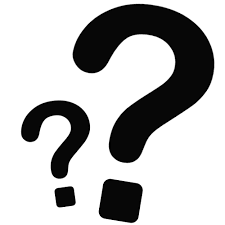